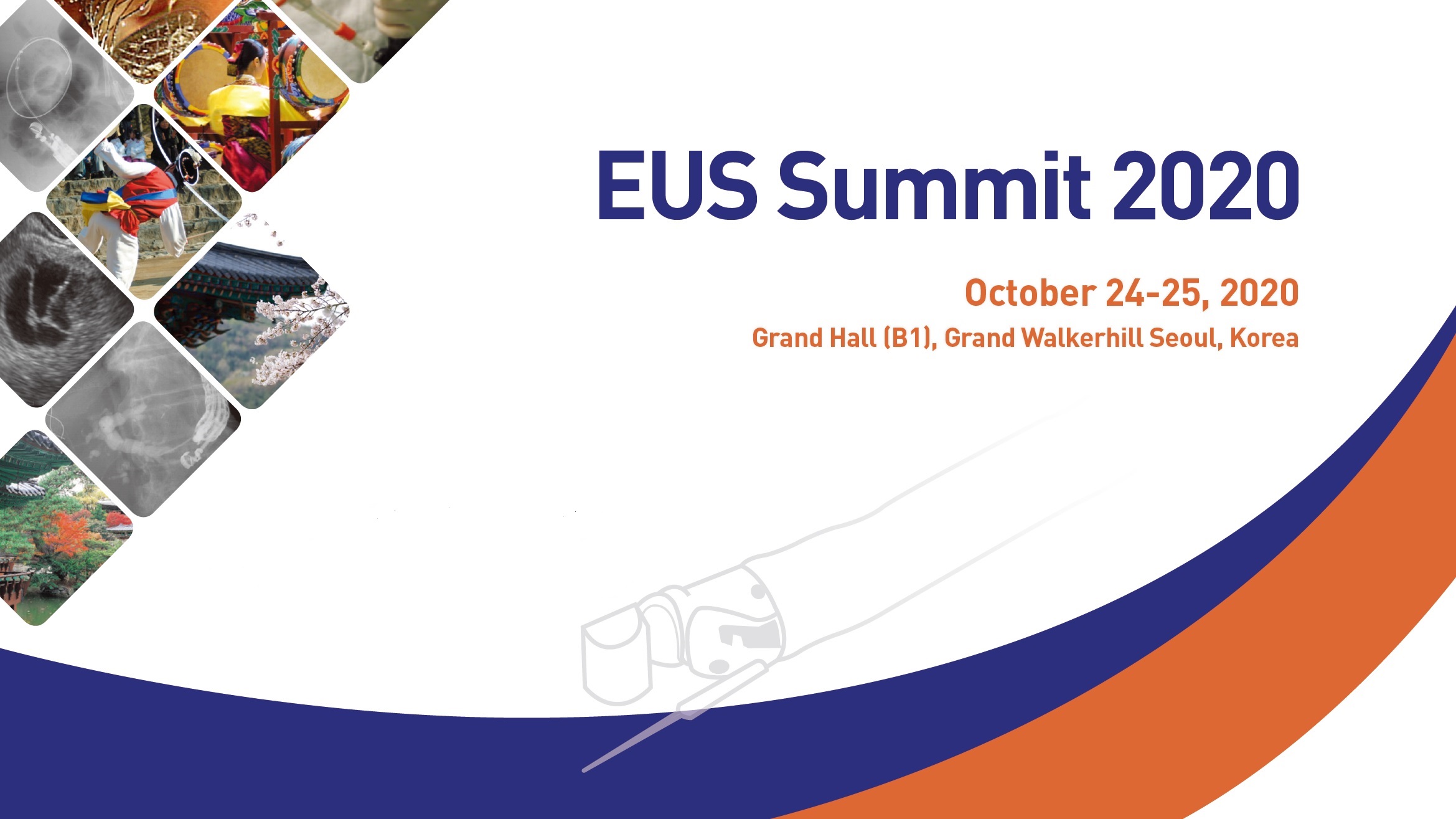 Title
Name
Institutions, Country
2
3
4
5